GEO Framework Update and Outlook, including highlighting of GEO prioritiesCEOS SIT-32Barbara J. RyanDirector, GEO SecretariatApril 26-27, 2017Paris, France
GEO partnership 104 Members
GEO partnership 109 Participating Organizations
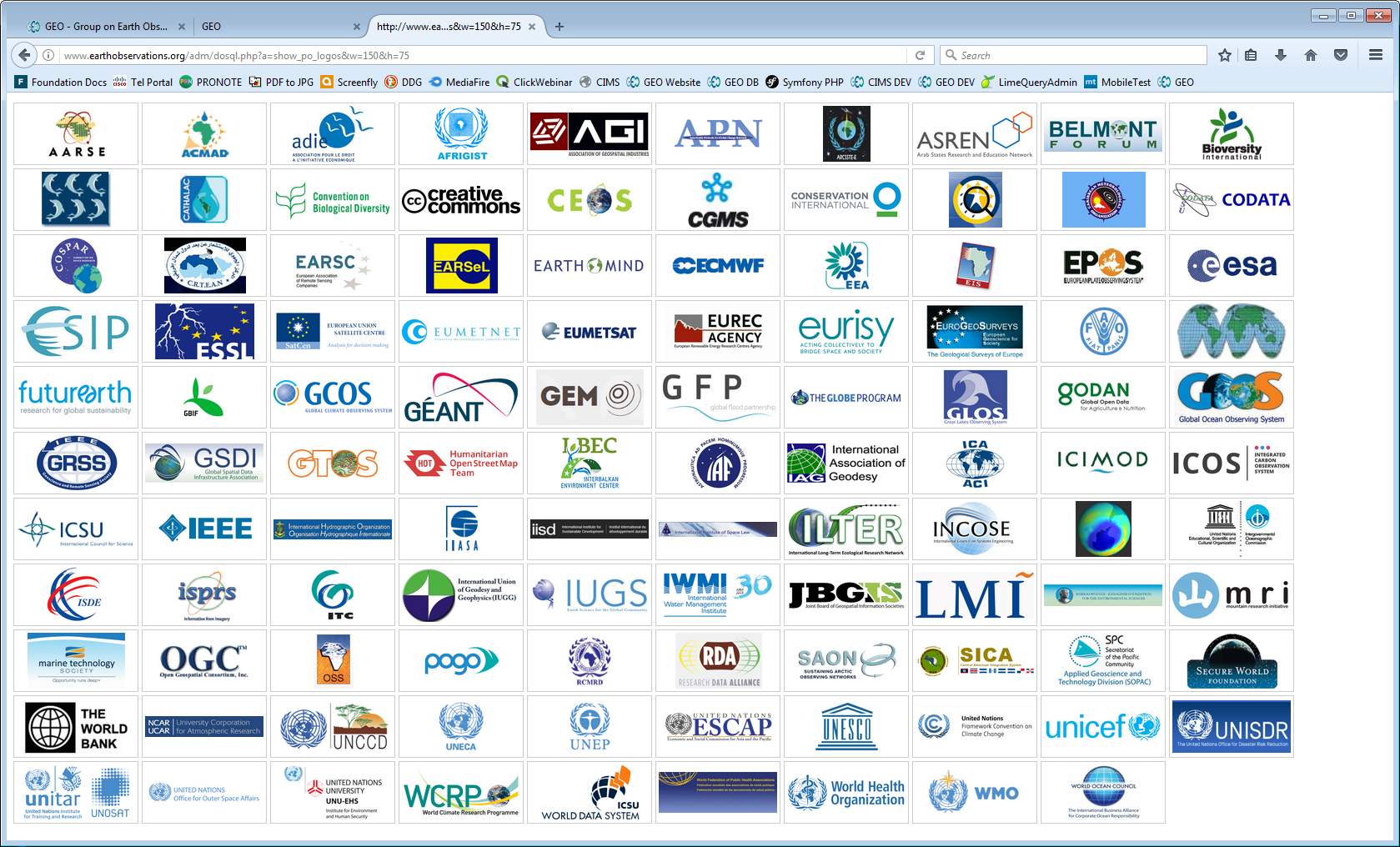 High level commitment to use EO for policy
Ministerial Declaration , GEO Plenary XII, Mexico City, 2015
“Affirm that GEO and its Earth observations and information will support the implementation of, inter alia, the 2030 Global Goals for Sustainable Development, the Sendai Framework for Disaster Risk Reduction 2015-2030, the United Nations System of Environmental and Economic Accounts, and the United Nations Framework Convention on Climate Change.”
GEO support to the 2030 Agenda
EO to support the 2030 Agenda.
GEO represented on Inter-Agency Expert Group of the UN Statistics Division.
GEO is the Earth Observation Anchor Partner to the Global Partnership for Sustainable Development Data.
EO4SDG Case Studies
GEO integrates use of EO data into the methodology of measuring and achieving SDG Indicators. 

This brochure (March 2017) gives graphic illustrations of the types of EO data sets and images available for improved policy and decision-making.
Goal 2 informed by GEO’s Agricultural Monitor
Goal 6 informed by The Ramsar Convention
Goals 11 & 13 informed by aerosol data
Goal 15 achieved through GFOI
Paris Agreement national reporting supported by GEO’s Carbon and GHG Initiative
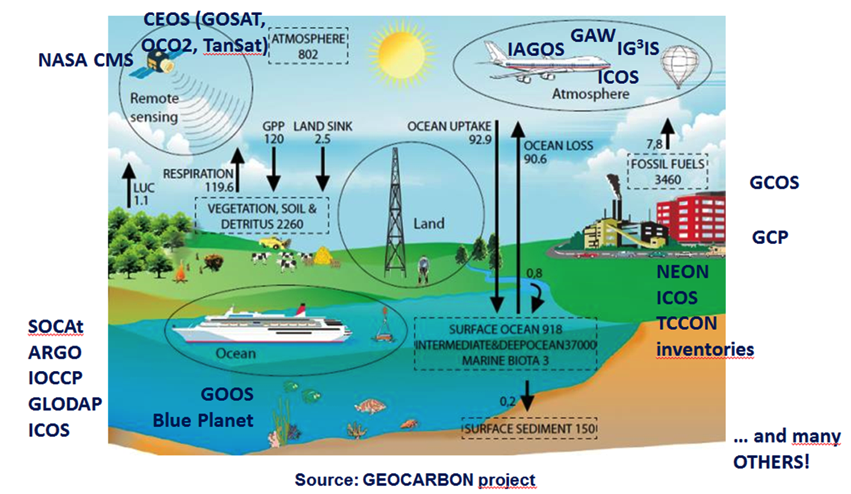 Responding to the Paris Agreement
Article 4 and Article 13 – National Reporting
Reported five-yearly by parties, successive reductions in emissions
Using existing methods and guidance; not validation
Article 5 Mitigation
Knowledge of evolution of sinks and sources
Article 7 Adaptation
(7.6) Strengthening cooperation, 
(7.7c) Research, systematic observation
Article 10 Technology Transfer
& Article 11 Capacity Development
Article 14 Global stocktaking
in the light of equity and the best available science: 2023, 2028…
Article 15 Compliance
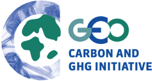 Policy needs reliable GHG-related information
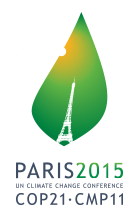 Informing policy agendas
Presented to Parties at UNFCCC SBSTA-44, Bonn (19 May 2016)
Presentation at UNFCCC COP-22 Earth Info Day (10 Nov 2016)
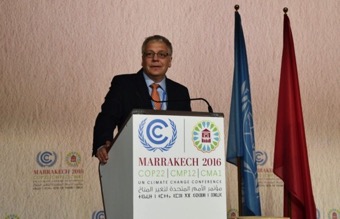 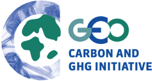 Werner Kutsch, Director ICOS, presenting the GEO Carbon and GHG Initiative
Upcoming Events:
Presentation UNFCCC SBSTA-46, Bonn (10 May 2017)
Organisation of a Side-Event at COP-23, Bonn
COP-23 Side Event
UNFCCC IPC (Sep 2016) endorsed GEO to have independent eligibility to apply for side events and exhibits at future UNFCCC sessions
ExCom Action 39.9: Secretariat to work with key partners (e.g. UNFCCC, IPCC, CEOS, GCOS, ICOS, etc.) to design a Side-Event at COP-23
Content to be defined with partners  Task Force
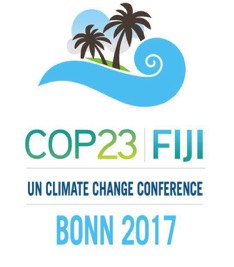 Possible topics include:
Carbon and GHG observations to support the implementation of the Paris Agreement
Help for countries in their national reporting
Role of (satellite) observations in the Refinement of the IPCC Guidelines
The Sendai Framework
GEO’s Data Access for Risk Management (GEO DARMA) is building a synergy Framework for the Integration of Earth Observation Technologies into Disaster Risk Reduction.
UN Convention on Biological Diversity
The UN Convention on Biological Diversity (CBD) Aichi Targets can be measured by countries with support from the GEO Biodiversity Observation Network (GEO BON) Initiative for biodiversity observations.
Societal Benefit Areas
GEO Flagships
GEO Biodiversity Observation Network (GEO BON)
GEO Global Agriculture Monitoring (GEOGLAM)
The Global Forest Observations Initiative (GFOI)
Global Observation System for Mercury (GOS4M)
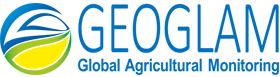 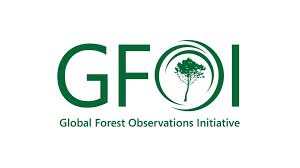 GEO Regional Initiatives
AfriGEOSS

AmeriGEOSS

Asia Oceania GEOSS 
(AO-GEOSS)
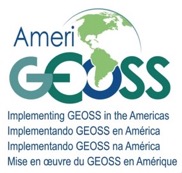 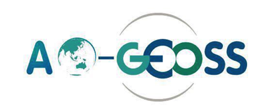 New stations 
deployed throughout 
the system 
(around 20 per month)

Shared user management 
between EUMETCast 
& CMACast 
for users of exchanged data
Broadcast bandwidth increased in Europe (DVB-S2 service) to accommodate new satellites & products
GEO Initiatives
Data Access for Risk Management (GEO-DARMA)
The GEO Carbon and GHG Initiative (GEO-C)
GEO Cold Regions Initiative (GEO CRI)
The Global Ecosystem Initiative (GEO ECO)
Global Network for Observations and information on Mountain Environments (GEO-GNOME)
GEO Global Water Sustainability (GEOGLOWS)
Geohazard Supersites and Natural Laboratories (GSNL)
GEO Human Planet Initiative (GEO HPI)
GEO Vision for renewable ENERgies (GEO-VENER)
GEO-Wetlands
GEO Initiatives cont.
GEOSS-EVOLVE
Global Drought Information System (GDIS)
GEO Global Urban Observation and Information
Global Wildfire Information System (GWIS)
Oceans and Society – Blue Planet
Earth observations in Service of the 2030 Agenda for Sustainable Development
GEO Foundational Tasks
GEO XIII Plenary: Commercial Sector Panel, SDG support and a new look GEOSS Portal
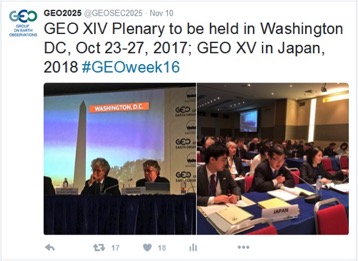 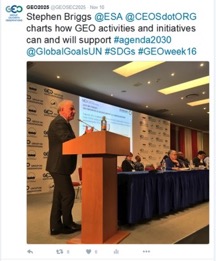 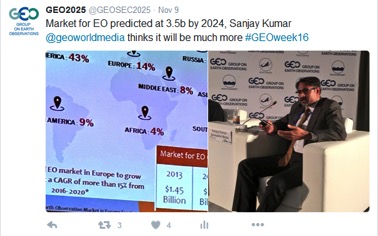 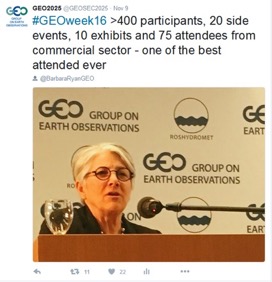 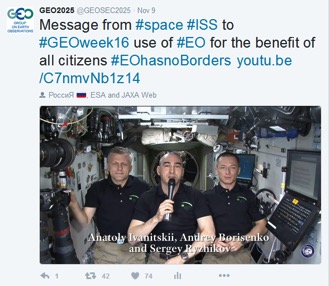 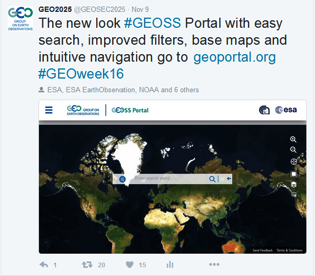 Visualize,  download data from GEOSS Portal
GEOSS Common Infrastructure (GCI)
GEOSS Common Infrastructure (GCI)
GEO Data Providers WorkshopApril 20-21, Florence
93 organizations participated
Hosted by CNR, ESA and GEO Secretariat
Sponsored by Amazon webservices and development seed
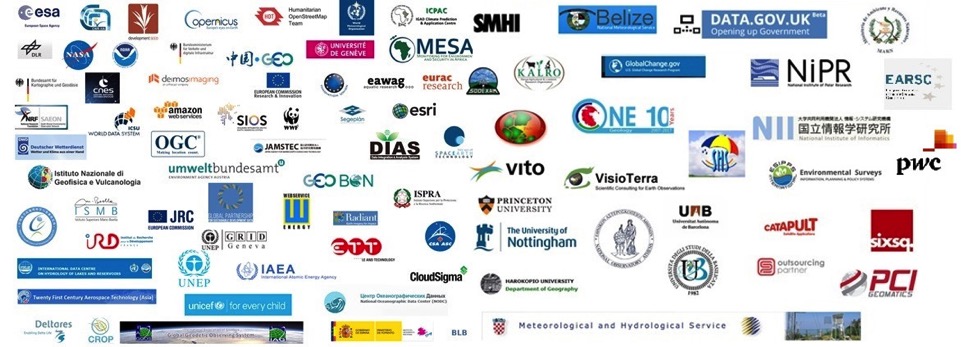 Challenges
Data access
Broad, open data policies are needed for global monitoring and transparency

Interoperability
Data discoverability and access through federated systems

Downstream services
Applications and information are needed to make data useful for decision-makers
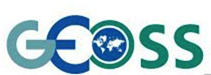 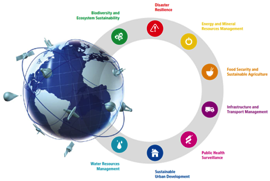 GEO promotes broad open data policies using strong economic arguments
Thank you !
Back ups
GEO BON – monitoring biodiversity change in support of policy
GEO GLAM – leveraging Earth observations for a food-secure world
Crop monitor for AMIS
Crop monitor for Early Warning
GFOI: measuring and monitoring forest and terrestrial carbon
Through the work of its partners, GFOI supports REDD+ countries to develop their national forest monitoring systems and associated emissions measurement, reporting and verification (MRV) procedures.
Reducing
Emissions from
Deforestation and forest
Degradation
+ Conservation and Sustainable Development
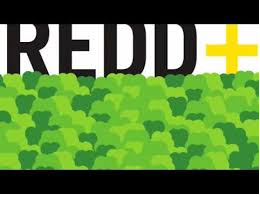 GOS4M: Global Earth Observation System for Mercury – in support of policy and science
Aims to increase the availability and quality of EO data and information to contribute to the understanding of the cycling of mercury released to the global environment, harmonize metadata production and develop advanced services in support of the Minamata Convention
GEOSS main users 2016